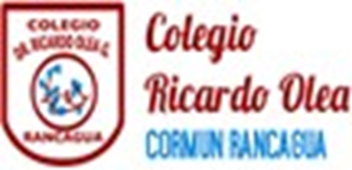 Agenda de anticipación
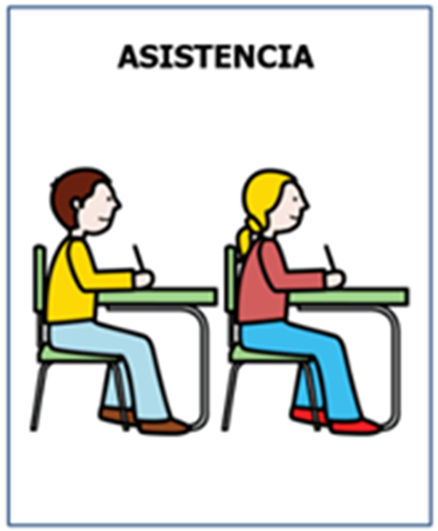 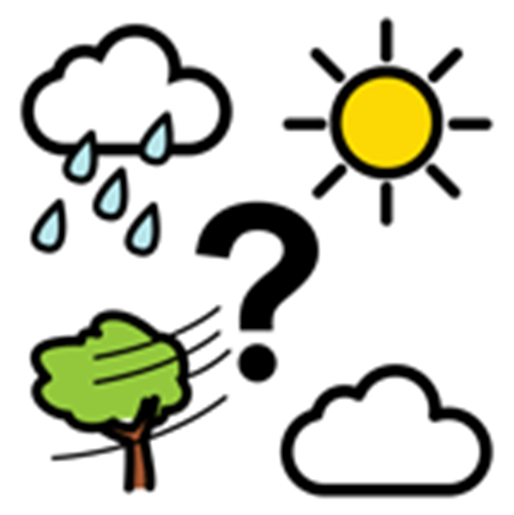 Emojis de las emociones
¿Cómo te sientes hoy?
¿Cómo te has sentido últimamente?
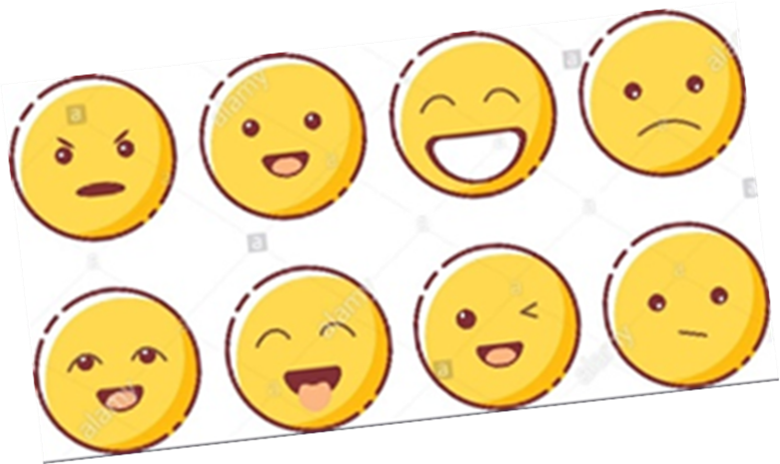 OBJETIVO
Participar de lectura “Los lunares de Lía”  reforzando la
comprensión lectora.
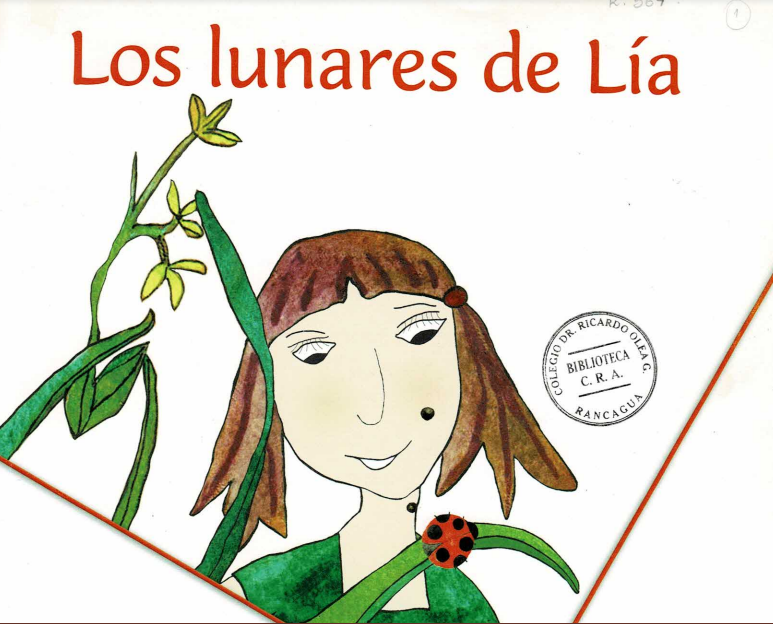 Los lunares de lía
Según el titulo, ¿de que crees que se trata el texto?, ¿Qué se imaginan?,
Luego de la lectura, responde las siguientes preguntas.
¿Cuántos años tiene lía?
¿Cuántos lunares tiene lía?
¿Por qué molestaban a lía en el colegio?
¿Qué le dijo la mama a lía sobre los lunares?
¿Cómo se llama del amigo de lía?
¿Qué le dijo el amigo a lía sobre los lunares?
¿lía acepto sus lunares?
Cierre
Identificar emociones que sintió lía durante todo el texto.
¿Qué piensas tu de tus lunares?
¿Qué hubieras hecho si fueras lía y te molestaran en el colegio por tus lunares?
Despedida